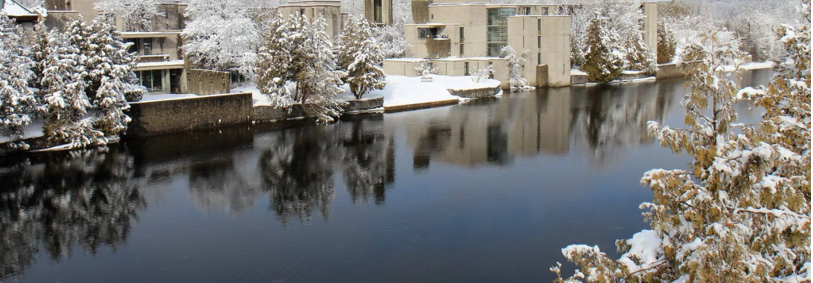 Tips for your Ontario graduate scholarship application due February 12, 2025
Best source for the application instructions is the School of Graduate Studies website
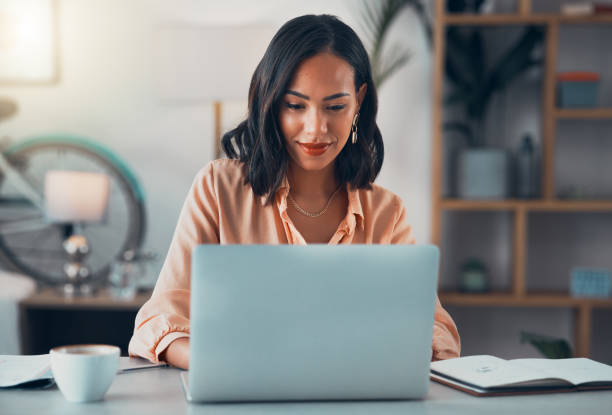 First Tasks
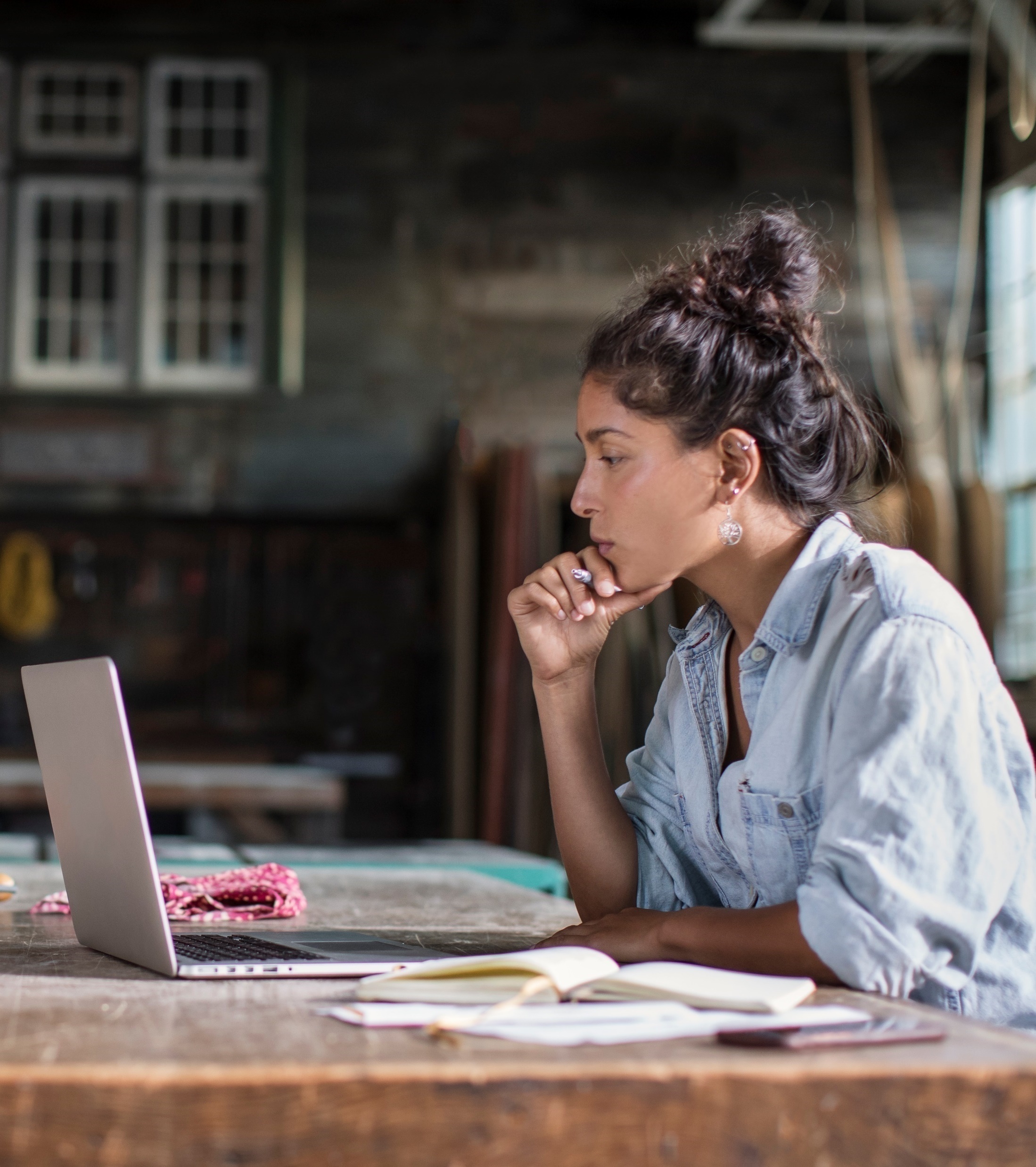 Before starting your application, make sure to review the website to determine your eligibility.

Check MyTrent: Access the OGS/QEII-OGSST 2025-26 application on your student MyTrent portal under the Finances tab.
Explore Financial Matters: Review "How to Win Scholarships" for valuable resources.
Register for Q&A Sessions: Sign up for OGS Application Question & Answer sessions if you have any further questions.

This will help ensure you have all the information you need!
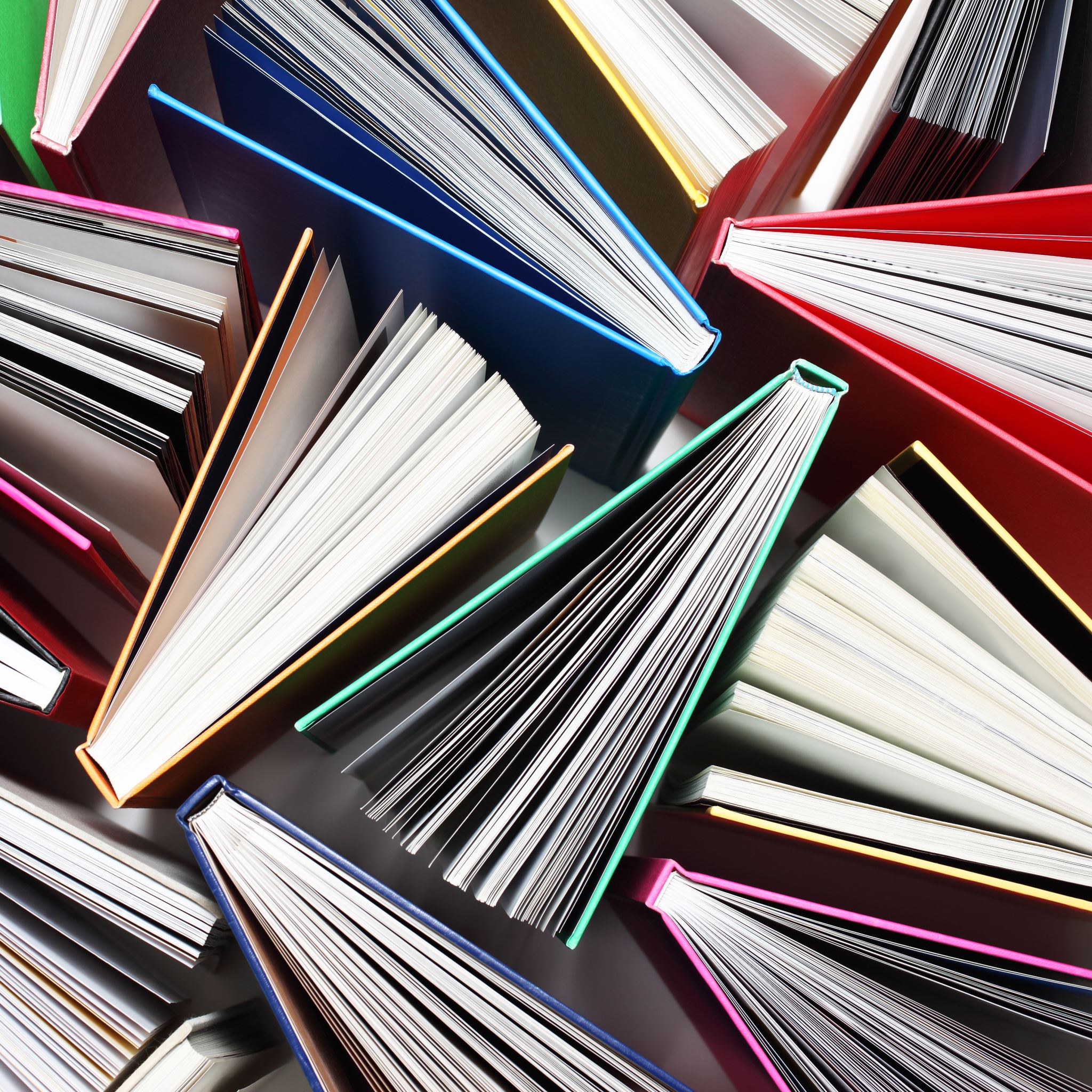 Program of Study Eligibility
An eligible graduate program must include a significant research component that leads to the completion of a thesis, major research project, dissertation, scholarly publication, performance, recital and/or exhibit that is merit/expert reviewed at the institutional level as a requirement for completion of the program. 

Trent applicants may contact: graduatefinance@trentu.ca to clarify program of study eligibility for an Ontario Graduate Scholarship.
Which Selection Review committeeshould you Select?
If your field of research best aligns with NSERC choose: 
Doctoral Sciences / Social Sciences
Master's Science / Social Sciences

If your field of research best aligns with SSHRC choose:
Doctoral Humanities & Arts / Social Sciences
Master's Humanities & Arts / Social Sciences
NSERC – Natural Sciences and Engineering Research Council
The intended objective(s) of the research must primarily be to advance knowledge in one or more of the natural science or engineering disciplines.

SSHRC – Social Sciences and Humanities Research Council
The intended outcome of the research must primarily be to add to our understanding and knowledge of individuals, groups, and societies – what we think, how we live and how we interact with each other and the world around us.
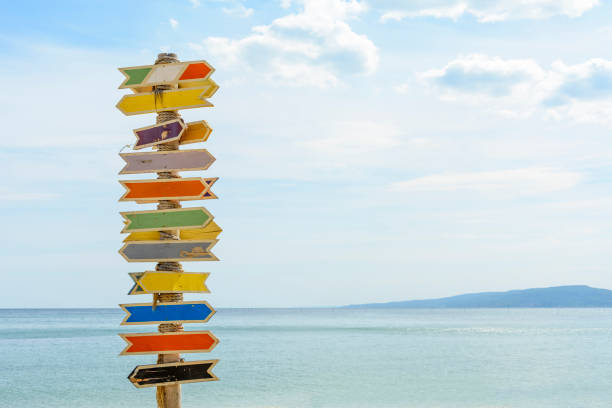 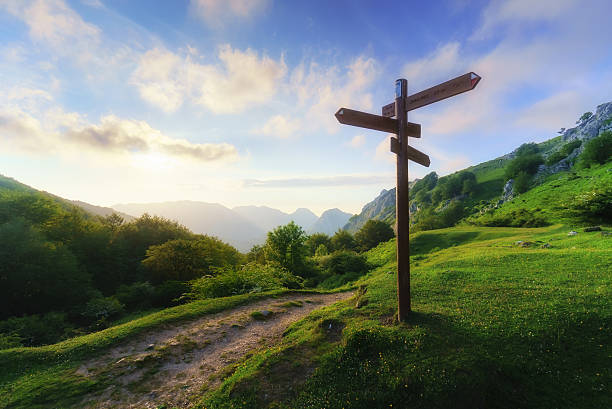 Ontario Graduate scholarship ~ Queen Elizabeth II Ontario graduate Scholarship in Science & Technology Application Information
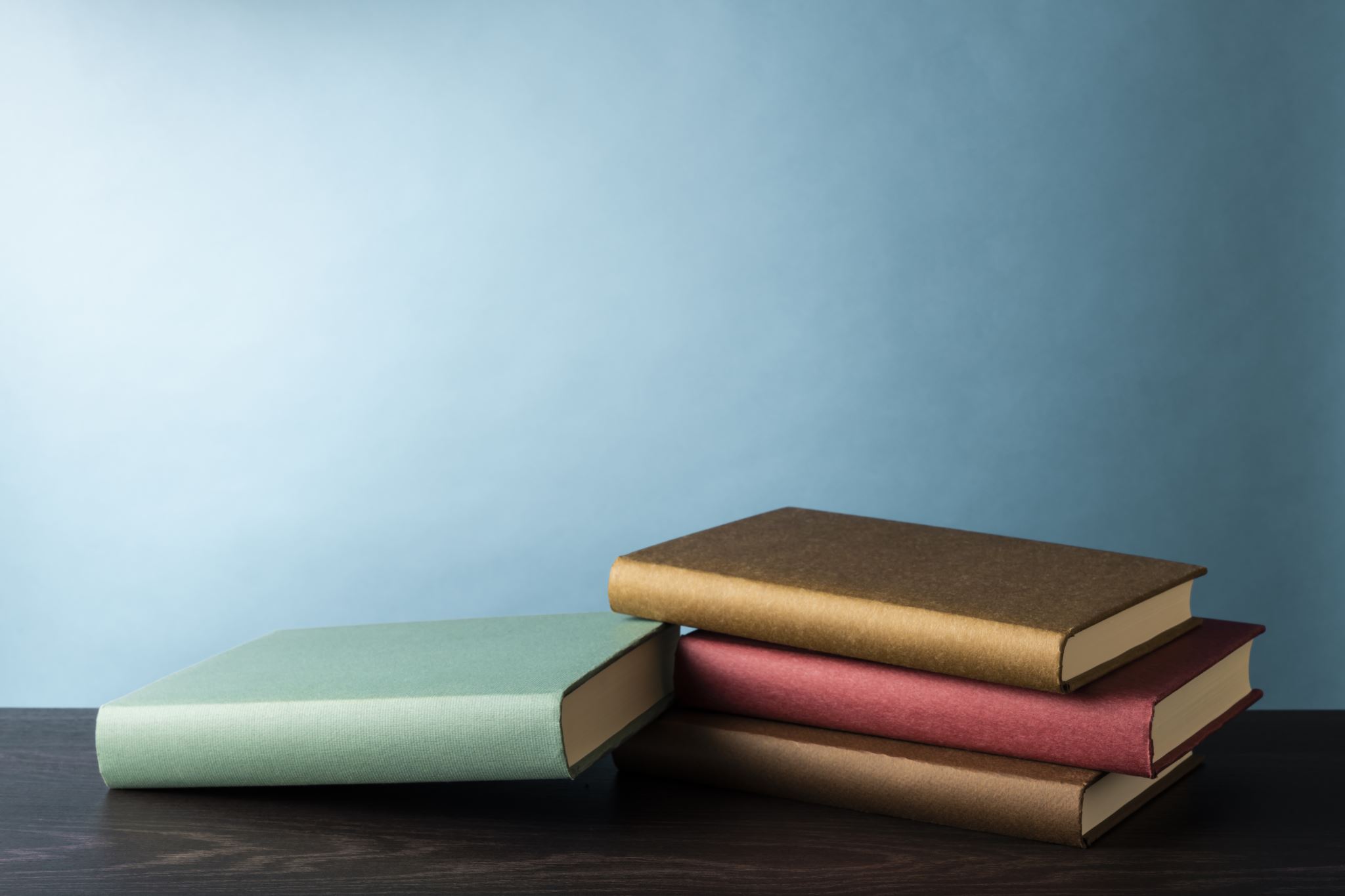 Academic excellence (weight 50%)
As demonstrated by past academic results, transcripts, awards and distinctions


Research potential (weight 30%)
As demonstrated by your research history, your interest in discovery, the proposed research, its potential contribution to the advancement of knowledge in the field and any anticipated outcomes


Personal characteristics and interpersonal skills (weight 20%)
As demonstrated by your past professional and relevant extracurricular interactions and collaborations

Applicants should consider the indicators of the assessment criterion when drafting their winning scholarship application.
Selection Criteria for master’s Level applications
How your First-Class Average (80%) at Trent is Calculated
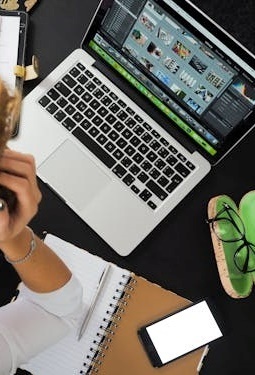 Typically, if the applicant is in 4th year of their undergraduate studies, the grades used will be:
UG Third year (Last Academic Period)
August 31, 2024, to September 1, 2023

UG Second year (Second Last Academic Period)
August 31, 2023, to September 1, 2022



First year Graduate Student – grades used:

UG fourth year (Last Academic Period)
August 31, 2024, to September 1, 2023

UG third year (Second Last Academic Period)
August 31, 2023, to September 1, 2022
Financial Matters – Upcoming Workshops
[Speaker Notes: Task-by-task guidelines]
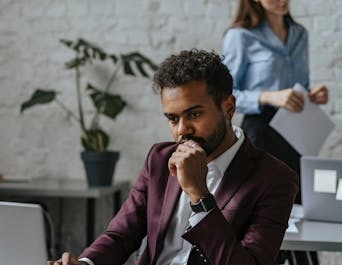 Doctoral Selection Criteria
Research ability and potential 	50%

Relevant experience and achievements obtained within and beyond academia			50%

For further details review the Canada Graduate Scholarships – Doctoral program website
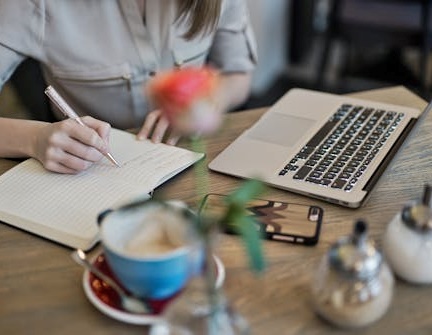 Selection Review Process
The Selection Review Committee identifies candidates for an OGS or a QEII-OGSST and creates a ranked list of meritorious applicants and alternates.  

Only materials submitted will be considered. 
Any excess pages are removed before the review begins and may deem your application as ineligible. 
Committee members will not refer to external URLs or publications for additional information. 
The merit review must adhere to the specified selection criteria, which are weighted.
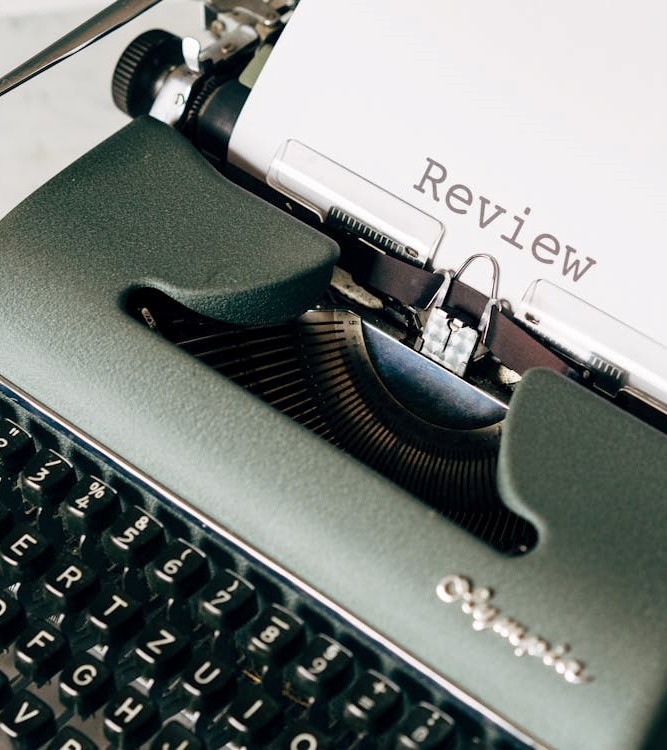 Tri Council applications asks their selection committees to consider special circumstances that could have affected applicants’ research, professional career, record of academic or research achievement, or completion of degrees. 

Relevant circumstances could include:
administrative responsibilities,
maternity/parental leave, child rearing, 
illness, disability, 
cultural or community responsibilities, 
socio-economic context, 
family responsibilities, 
trauma and loss, 
the COVID-19 pandemic, 
or other applicable circumstances.
Special Circumstances what to consider
Writing Tips for Special circumstances
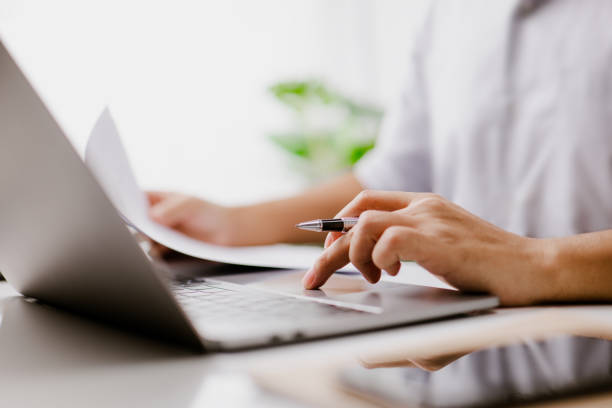 Be brief, yet honest
Stay factual and concise.  
Assess your full application to determine if there are gaps requiring clarification for the members of the adjudication committee.
Demonstrate how the circumstances may have influenced your research, strengthened your focus, or broadened your academic development.
Outline of Proposed Research Various Proposal Frameworks
Inverted Triangle
Hour-Glass Style
Big picture, relevance/importance of problem
Theoretical Frame: Situate study in body of theory
Research question
Methodology: Underlying approach to the research
Method: How will you do it?
Data analysis
Dissemination of research
Background of research, broad overview
Introduce important concepts, what is known and what is unknown
Research question
Methodology
Data analysis
Contribution to knowledge in field and broader impact
Transcripts
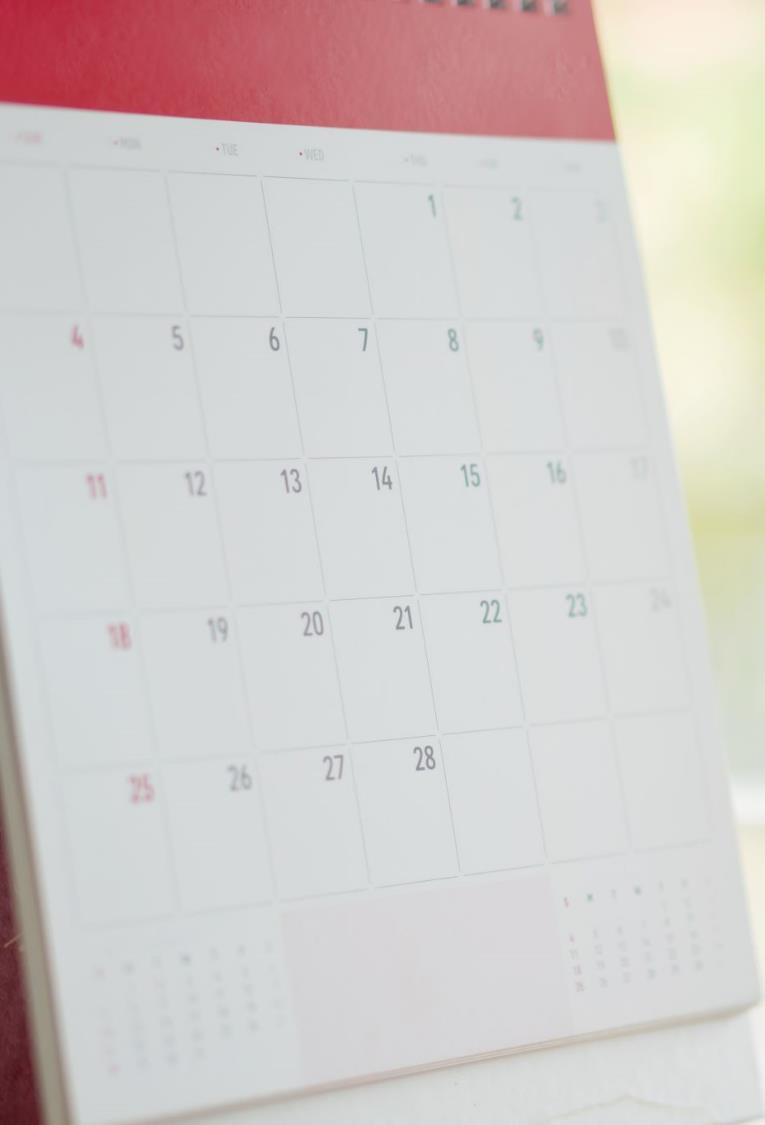 Provide copies of up-to-date official transcripts of ALL your undergraduate and graduate studies in the application. 

Applicants are responsible for collecting, uploading, and confirming legibility of previous and current transcripts. 

If you have started your M.A. or M.Sc. or Ph.D. graduate program Fall 2024 – you must upload the transcript from this program, as it indicates months of study in your graduate program.
Scholarship Application Recommendation Letters
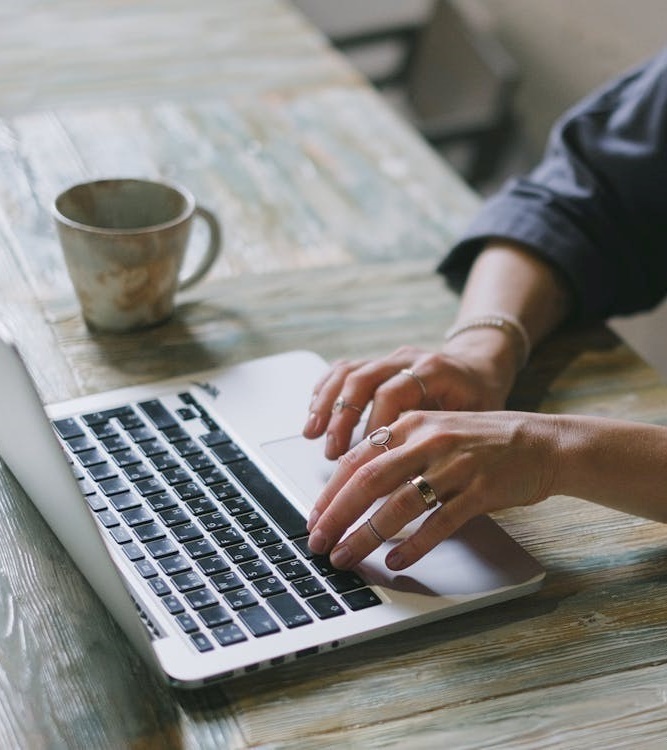 Recommendation letters might be called:
Letter of Appraisal
Report on the Applicant
Reference Assessment or Referee Assessment

Recommendation letters are a significant part of the evaluation of an applicant. 
It is critical that a “referee” relate their comments to the competition’s selection criteria.  
They provide a meaningful commentary on an applicant’s skills, knowledge, experience, research potential.  
Adjudication committee members rely on these letters to review their own ranking of the application in comparison to the pool of applicants. 

Always review the instructions provided to referees
Who? When? How?
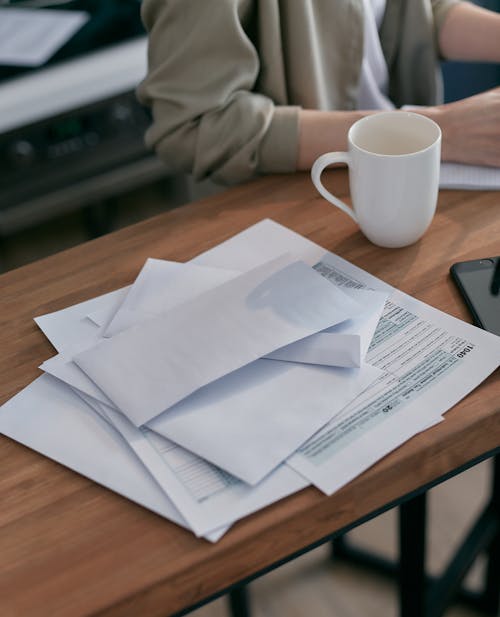 How to ask
Consider
What is your comfort level and awareness of your referee?

Would you: Email or in-person or phone

If in email, first message should:

Be a brief inquiry reminding the faculty member how you know them

Provide clarification as to what scholarship application you are applying for

Clearly ask if they are willing to provide an enthusiastic reference for your scholarship application

Provide the scholarship application submission deadline
Who to ask? 
A person who offers authority, depth and who is able to offer specificity. They are familiar with your research and other abilities:
Supervisor, faculty member, employment supervisor, thesis advisor


When to ask? 
… early, 3 weeks before scholarship due date
Advise your referee you will provide:
Scholarship details & selection criteria
Draft of your outline of proposed research 
Referee instructions 
Due date for recommendation letter submission


Ask, would it would be helpful to provide:
unofficial transcripts;
a resume or CCV;
written blurbs for how your experience or academic background fits the selection criteria of the scholarship competition
What to provide a referee and what might be helpful
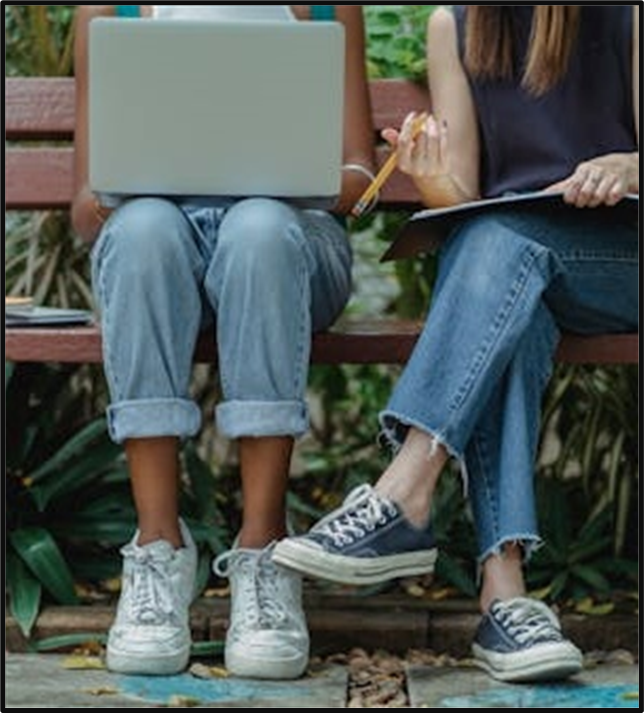 Benefits of Developing Scholarship applications
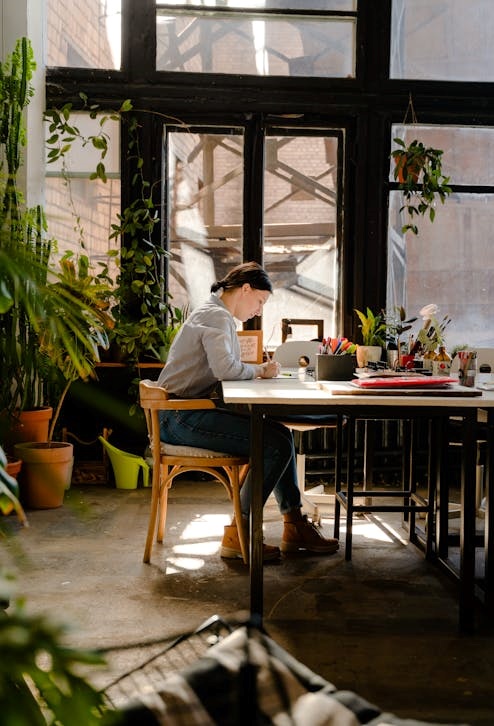 Enhances your ability to communicate your research clearly to non-academic audiences, avoiding jargon.  

Provides exposure to the complexities and technical challenges of government portals and instructions. 

Improves your academic and discipline specific writing skills, as consistent practice leads to greater proficiency.

By working task-to-task, you gain a better grasp of the time and planning required to complete projects on deadline. 

Provides essential experience, enabling you to confidently mentor young researchers through the scholarship application process.
“Financial Matters”Jane RennieGraduate Finance OfficerCoordinator of all Graduate Scholarshipsjanerennie@trentu.ca
Workshop Registration:
How to Win Scholarships
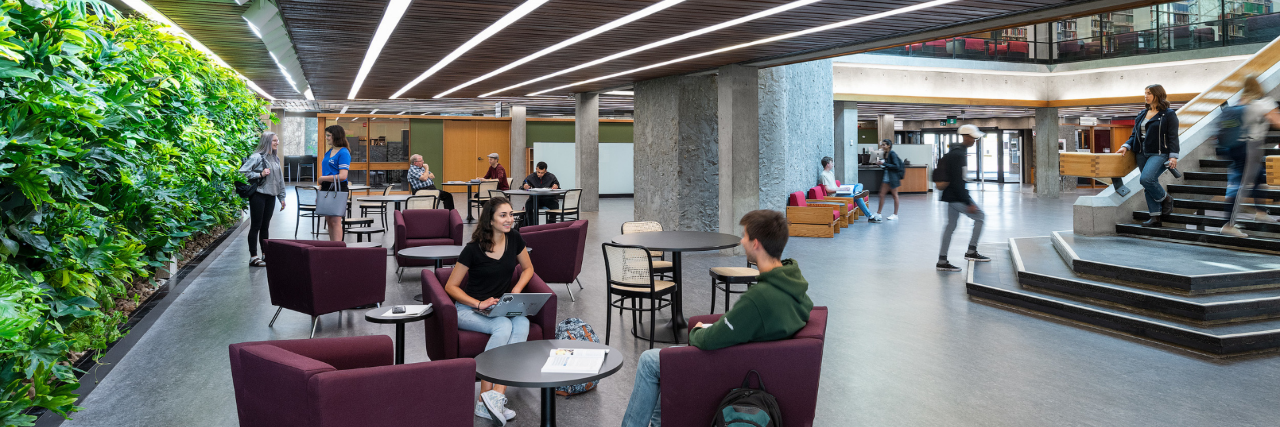 School of Graduate StudiesBlackburn Hall, Suite 115All financial inquires direct to: graduatefinance@trentu.ca